University Information Technology
Networking
Telephones
Data Centers
Banner
ID & Account Management 
Desktop Support
Security
Student Labs
Service Desk
UIT Service Desk406-994-1777helpdesk@montana.eduM-F: 8 a.m. – 7 p.m.MSU Library-1st Floor, Rm 115GM-F: 8 a.m. - 5 p.m.excluding holidays
Vice President for IT & CIO
Dr. Ryan Knutsonryan.knutson2@montana.edu
montana.edu/uit
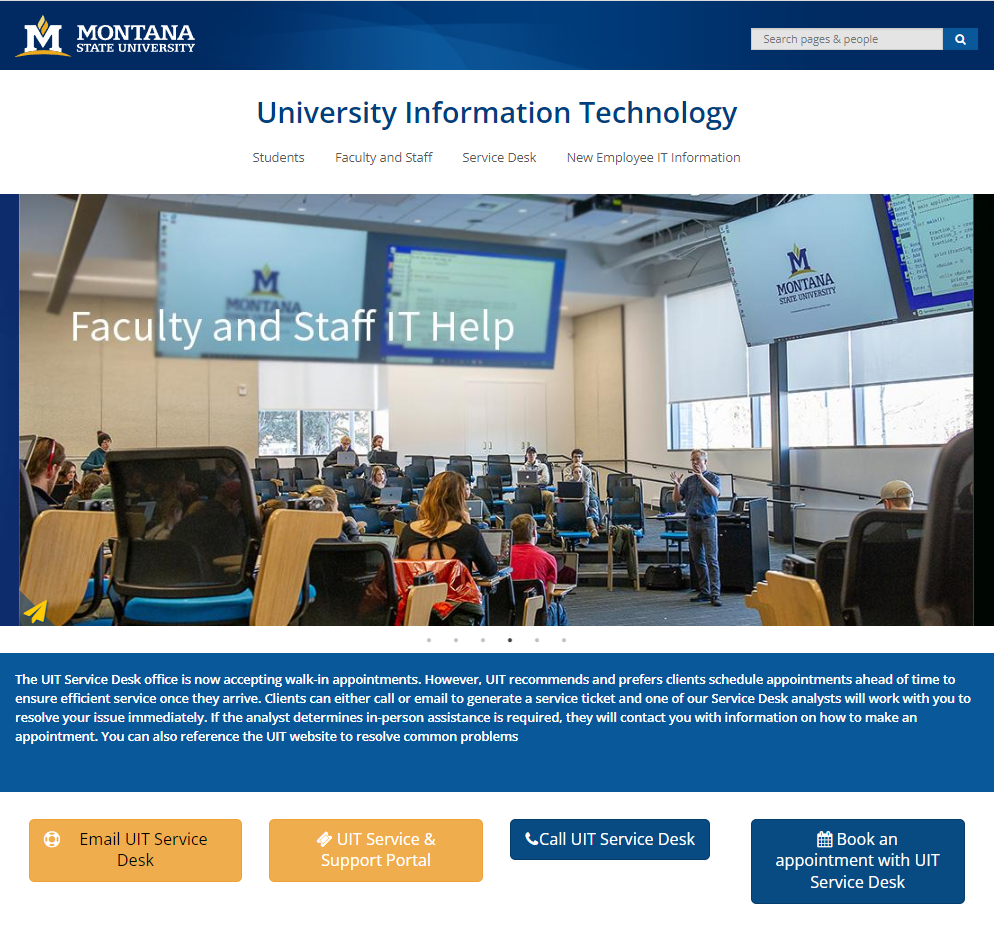 montana.edu/uit
MSU Technology Landscape
Campus Network Connections
IDs and Passwords
Computer Resources
Getting Help
Network Connections
How your devices connect to MSU networks…

Ethernet/LAN -- “plugged in”
MSU Domain -- “on the domain”
Wi-Fi MSU-Secure -- “wireless”
VPN – “remote” connect to MSU network from off campus
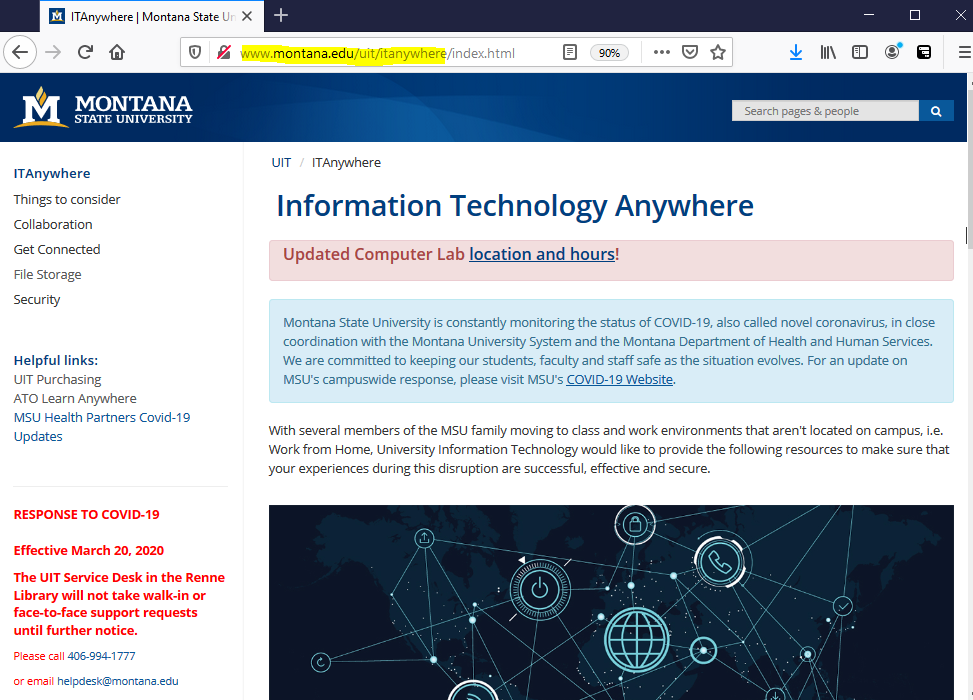 IT Anywhere:www.montana.edu/uit/itanywhere

Collaboration Tools: Microsoft Teams, Webex

VPNCisco AnyConnect

Remote DesktopUse your campus  computer remotely

Remote Computer LabsAccess to Student Lab workstations
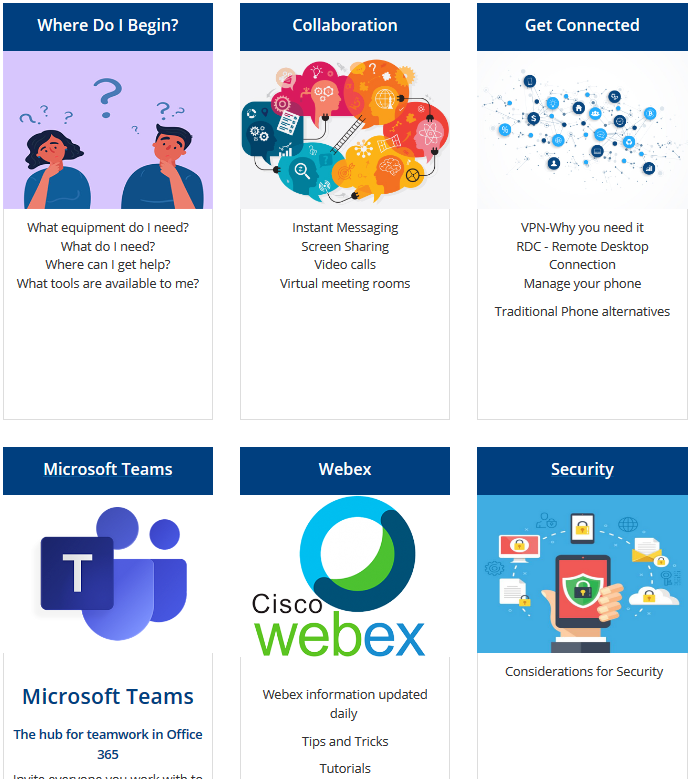 IDs and Passwords
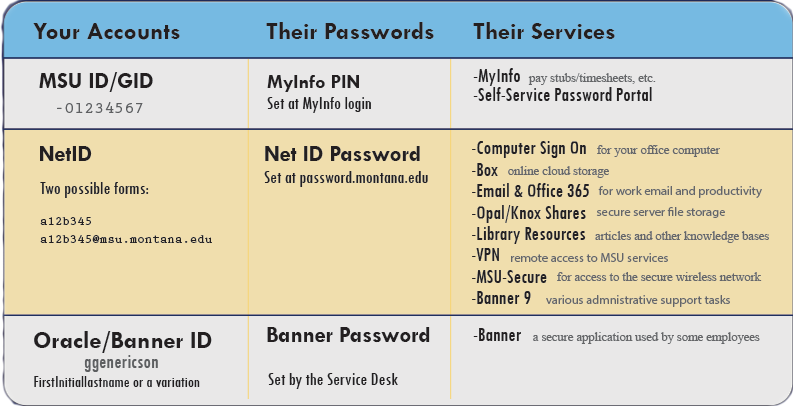 MSU ID

NetID

Banner
MSU ID			No password		NetID Claim-01212121
a12e345
a12e345@msu.montana.edu
NetID
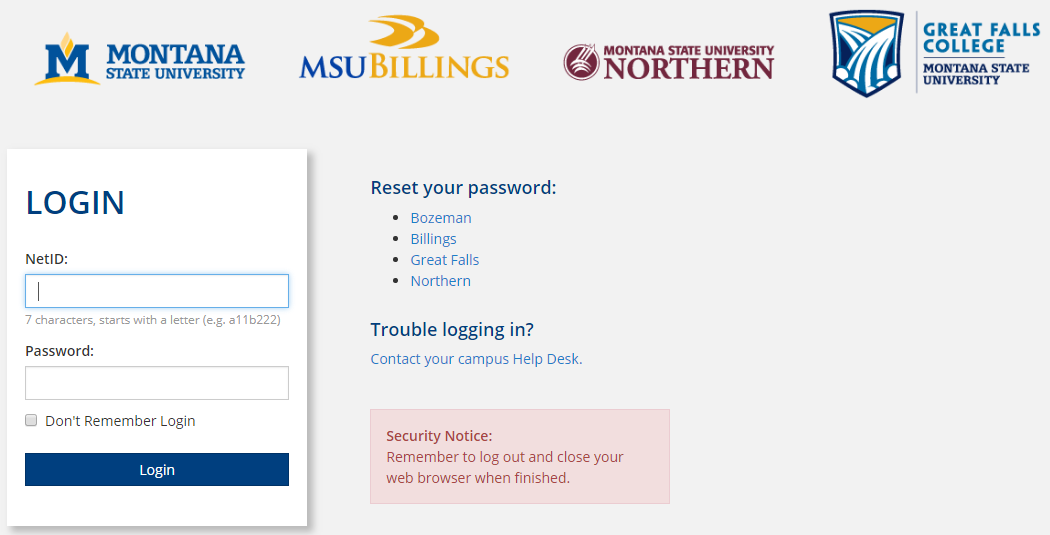 Standard format
Two Formats

Standard format:
a12e345
UPN format:a12e345@msu.montana.edu
Depends on the service you are accessing

Correct format is displayed in example on each login screen
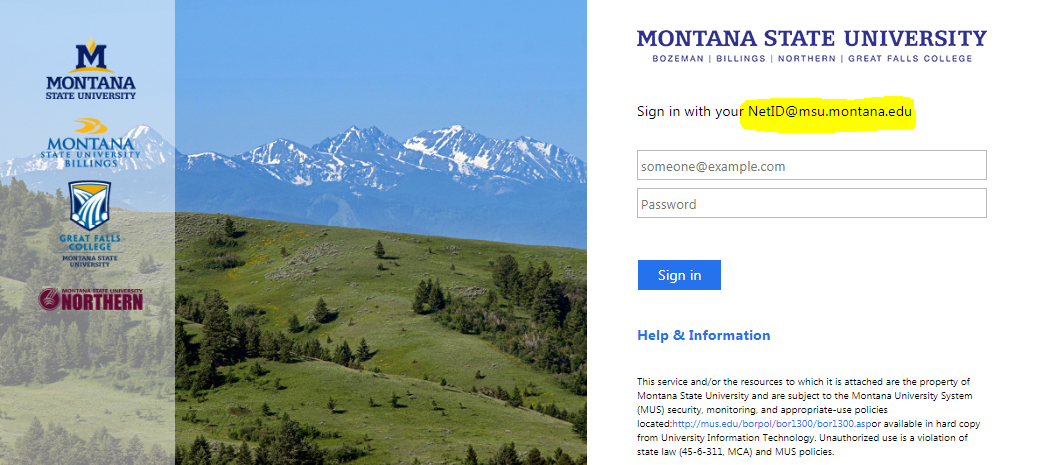 UPN format
Passwords
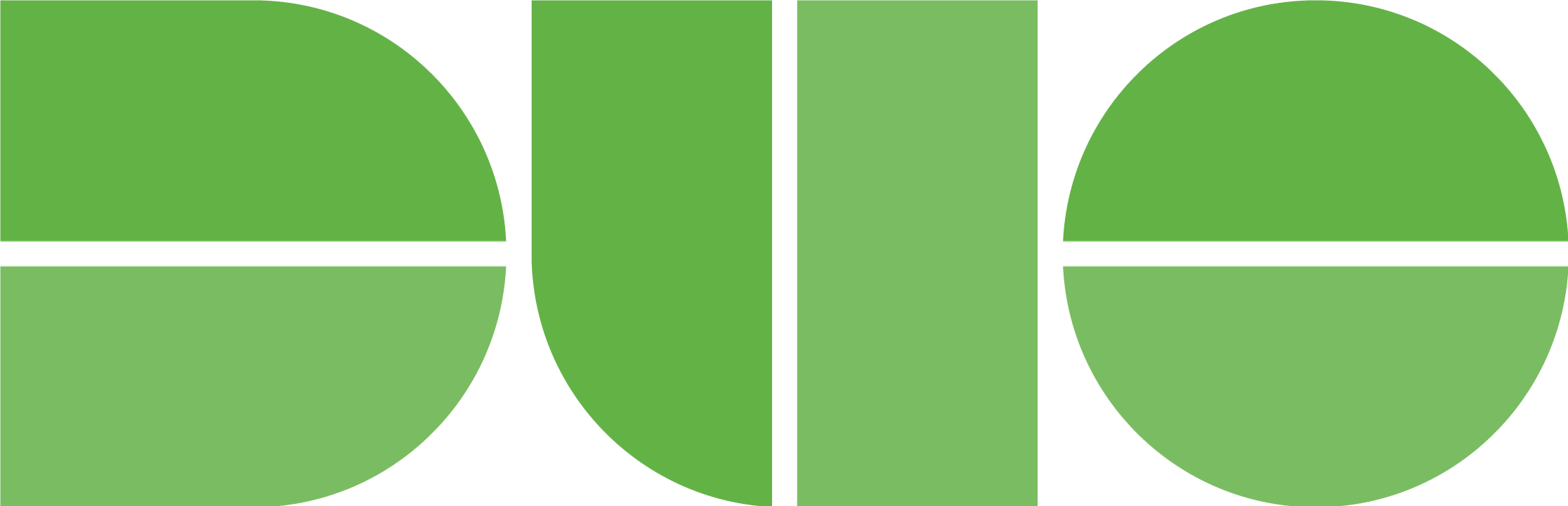 Duo is a form of two-factor authentication that uses an app on a mobile device,  phone call, passcode or token to verify the person logging into your account is indeed you and not someone with malicious intent.
Computer Software
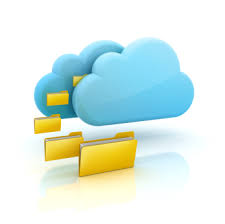 Trellix Anti-Virus required
Ivanti LANDesk required
Spirion required
Jamf required for Apple devices 



Microsoft Office 365on up to five devices!
Adobe Acrobat Pro
Webex
Microsoft 365
OneDrive
SharePoint
Keeper
Resources
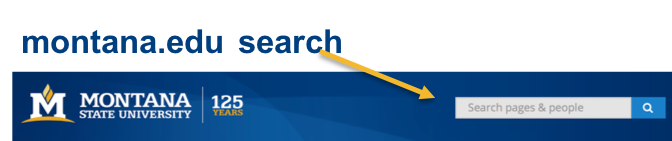 1
montana.edu/uit
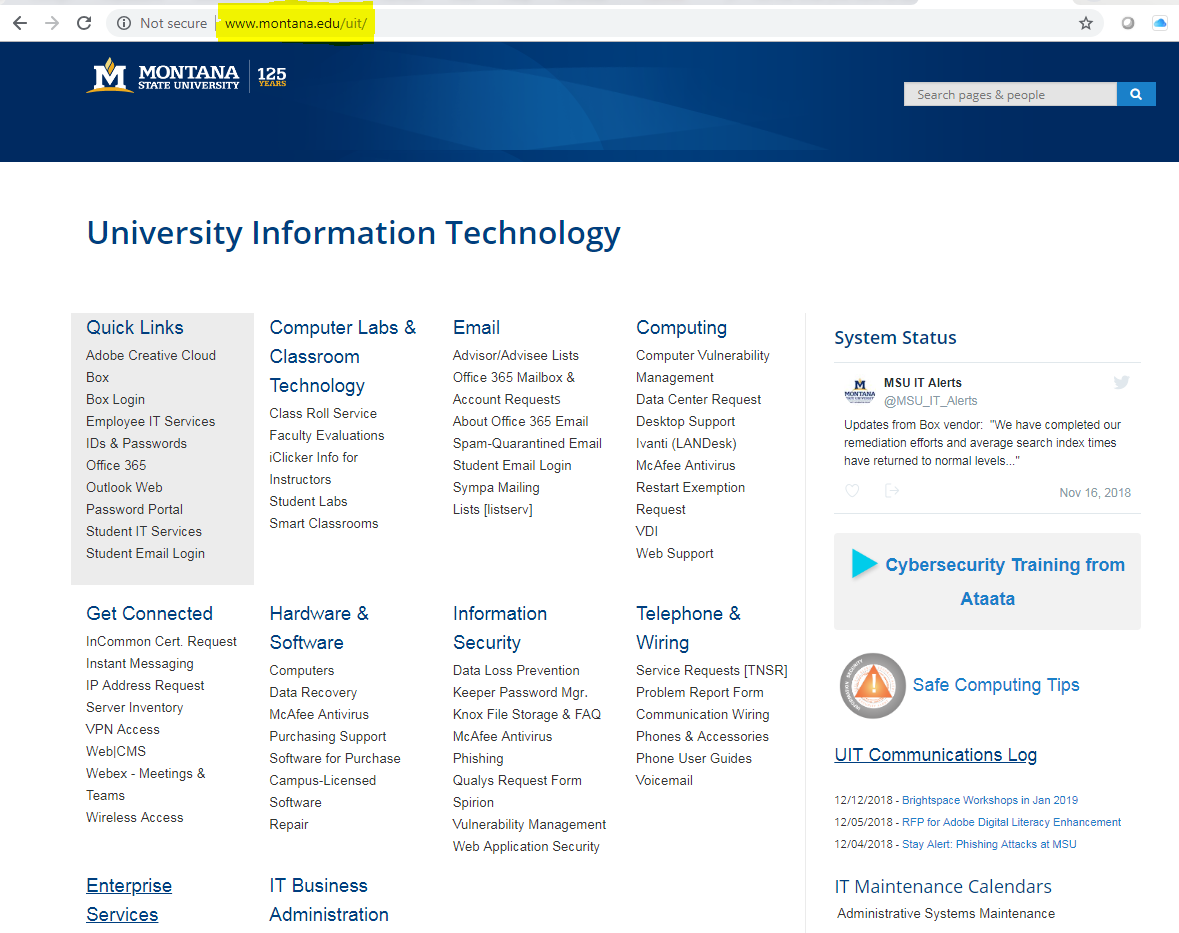 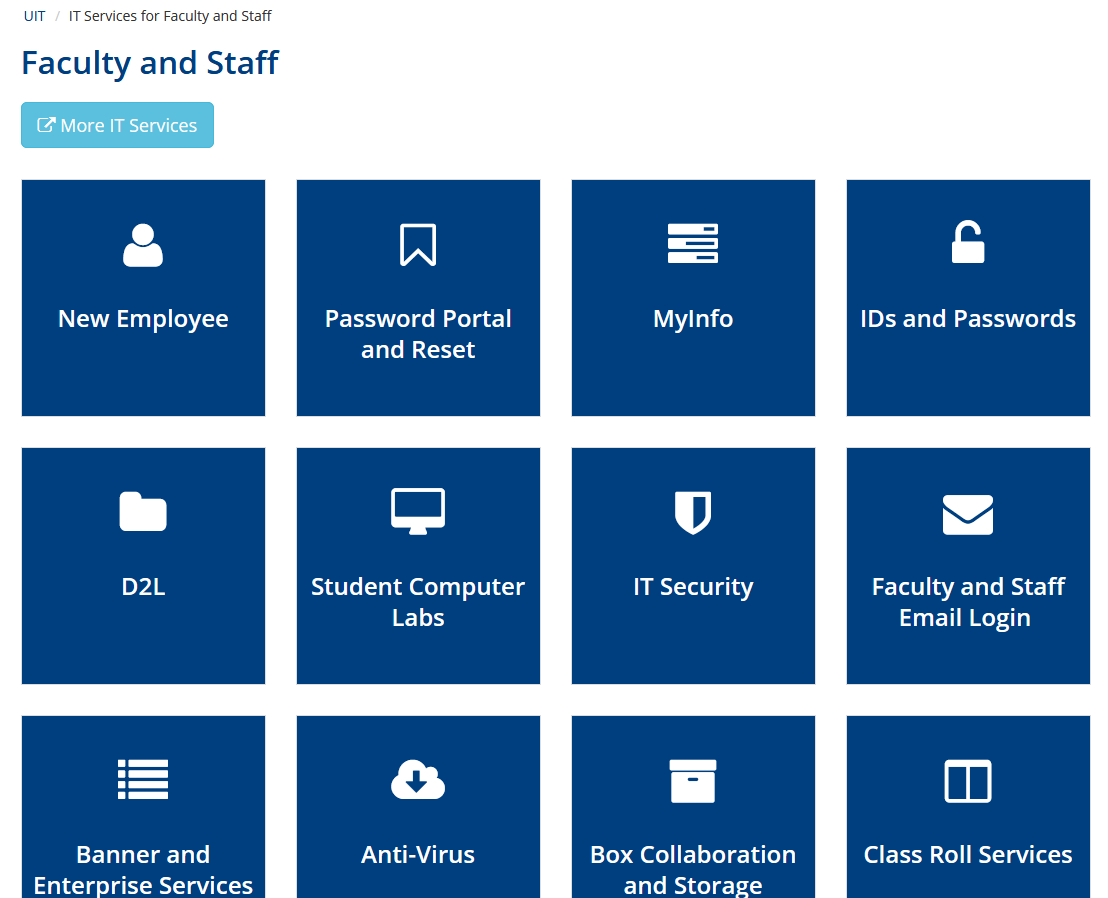 Training
HR
MSU Library
LinkedIn Learningvia MSU Library
Ask UIT
2
3
Where do I get help?
Department IT Leads
College & Department Level IT Support desktop support • unique systems • most immediate response

University Information Technology

IT Infrastructure and Supportnetwork • phones • security • information systems • campus softwareAV • learning technologies • student labs

Service Desk helpdesk@montana.edu406-994-1777
College & Department IT Supporthttps://www.montana.edu/uit/departmental_it_contact.html
CLSIThelp@montana.edu 			Letters and Sciences
EHHDIThelp@montana.edu			Education Health and Human Development
AGIThelp@montana.edu				Agriculture
CONIThelp@montana.edu			Nursing
COEIThelp@montana.edu			Engineering
CAAIThelp@montana.edu			Arts and Architecture
AUXIThelp@montana.edu			Auxiliary Services
FSIThelp@montana.edu				Facilities Services
ExtensionIT@montana.edu			Extension Services
LIBIThelp@montana.edu				Library
HRIThelp@montana.edu				Human Resources
Good to Know StuffBefore you callInformation that helps us help you - Questions we may ask you:
Your NetID (and those you are requesting services for)
Ticket # for existing requests
Network Name or IP Address of your computer: 153.90.168.38
Network Name or IP  of Printers: \\topaz\? 
Server name for shared drives: \\opal\? or \\knox\?
How critical is the problem? (how many people impacted, what workflow is stopped?)
UIT Service Desk

Monday-Friday  8 AM-7 PM 
406-994-1777 
(Leave a message anytime.)

helpdesk@montana.edu

Review these slides and learn much more our IT Orientation page:
www.montana.edu/uit/facultystaff/neo.html
Questions?